Запрос на финансирование в ГФ на 2024-2026 гг. И почему подготовлен таким образом!!!
Г.Бишкек 
2023 г.
Региональные приоритеты для ВЕЦА – Туберкулез
Стратегические приоритеты для региона ВЕЦА – Туберкулез (2020–2022 гг.)
Ускорить и поддержать прогресс в снижении заболеваемости и смертности от всех форм туберкулеза в регионе
Виде-ние
Способствовать достижению целей стратегии «Положить конец эпидемии туберкулеза»
Цели стратегии «Положить конец ТБ» (2020 г.)
Довести показатель успешности лечения МЛУ-ТБ до 75%
Снизить смертность от туберкулеза на 35%
Снизить заболеваемость туберкулезом на 20%
Стратегич. приоритеты
Усовершенствовать систему направления на лечение и быстро повысить показатели успешности лечения туберкулеза с особым вниманием на РУ/МЛУ-ТБ
Расширить доступ к своевременной и качественной диагностике туберкулеза с особым вниманием на РУ/МЛУ-ТБ
Активизировать усилия по выявлению и включению групп населения, подверженных высокому риску, в систему лечения и профилактической терапии
Укрепить приверженность лечению, особенно среди пациентов с РУ/МЛУ-ТБ
Усовершенствовать методы быстрой диагностики
Приоритетные мероприятия
Обеспечить непрерывное снабжение противотуберкулезными препаратами
Укрепить потенциал в области клинического лечения туберкулеза с особым вниманием на РУ/МЛУ-ТБ
Оценить и укрепить лабораторный потенциал
Поддержать меры по укреплению лабораторий на основе надежных общенациональных оценок лабораторий и стратегий с особым вниманием на получение профилей  резистентности во всем регионе
Разработать эффективные механизмы
экспертной поддержки диагностики 
и клинического ведения 
сложных случаев
Ускорить внедрение 
новых схем лечения,  
подходов, ориентированных на пациента, и механизмов 
поддержки
Расширить доступ к качественным противотуберкулезным препаратам первой и второй линий, включая новые и перепрофилированные лекарства
Поддержать дальнейшее внедрение быстрых молекулярных тестов в соответствии с международными рекомендациями
Удовлетворять потребности ключевых и уязвимых групп населения в лечении туберкулеза (ЛЖВ, мигранты, дети, заключенные и лица, контактирующие с больными туберкулезом) путем целенаправленных усилий по отслеживанию контактов, скрининга и активного выявления случаев заболевания
ЖУССЗ
Поддержать усилия по укреплению 
потенциала в области управления запасами лекарственных средств
ЖУССЗ
Демократизировать знания в целях повышения качества ведения случаев РУ/МЛУ-ТБ, 
включая побочные реакции 
и сопутствующие заболевания
Осуществлять совместное финансирование инвестиций 
для усиления мер 
инфекционного контроля
ЖУССЗ
ЖУССЗ
ЖУССЗ
Усовершенствовать электронные информационные системы ведения пациентов
ЖУССЗ
ЖУССЗ
Ускорить благоприятные эпидемические тенденции при мобилизации внутренних ресурсов и оптимизации общих расходов по программам
Приоритеты в обеспечении устойчивости
Поощрять и стимулировать государственное финансирование и принятие ответственности за финансирование мероприятий, поддерживаемых Глобальным фондом
Способствовать вовлечению гражданского общества, сообществ, частного сектора и других поставщиков услуг в борьбу с туберкулезом
Поддерживать изменения в политике, направленные на устранение неэффективности в использовании выделенных ресурсов и межпрограммной деятельности, на интеграцию систем и услуг в программы по ПМСП и другие программы по заболеваниям и на перераспределение задач
Региональные приоритеты для ВЕЦА – ВИЧ/СПИД
Стратегические приоритеты для региона ВЕЦА – ВИЧ/СПИД, 2020–2022 гг.
Виде-ние
Внести значительный и устойчивый вклад в стабилизацию и снижение заболеваемости ВИЧ и сократить смертность от ВИЧ в регионе
Способствовать достижению целей стратегии по ускорению мер в области борьбы против ВИЧ
Ускорение мер борьбы с ВИЧ (2020 г.)
Отсутствие дискриминации
Лечение в рамках целевого показателя  90 - 90 - 90
Сокращение распространенности ВИЧ на 90% по сравнению с 2010 г.
Активно содействовать выявлению ВИЧ
Продолжать повышать качество лечения
Стратегич. приоритеты
Расширить охват профилактическими мероприятиями
Быстро расширить охват АРТ гарантирован-ного качества
Поддерживать мероприятия по снижению дискриминации в связи с ВИЧ
Продвигать инновационные подходы к тестированию, низкопороговые услуги по ДКТ, тестирование по инициативе медработников, тестирование на уровне сообществ и комплексное тестирование для повышения показателей 
охвата
Обеспечить доступ к АРВ-препаратам гарантированного качества и мониторинг лечения в соответствии с рекомендациями ВОЗ
Приоритетные мероприятия
Поощрять усилия стран по ликвидации и подтверждению ликвидации ППМ
Значительно расширить охват инновационными профилактич. мероприятиями, приоритизируя ключевые группы населения и их подгруппы, несущие наибольшие эпидемиологич. бремя
Быстро расширить существующие пилотные проекты по ДКП (в Украине и Грузии) и способствовать внедрению ДКП в других странах, особенно среди МСМ
Расширить доступ к услугам с помощью мер
 по борьбе со стигматизирующим отношением 
и поведением в медицинских учреждениях
ЖУССЗ
Повысить качество лечения и ведения сопутствующих заболеваний
ЖУССЗ
Поддерживать адвокационную деятельность в области изменения политики и выделения бюджетных средств, а также 
мероприятия, направленные на устранение барьеров в области прав человека и 
нормативных барьеров
Улучшить лабораторные возможности для тестирования 
на вирусную нагрузку
Содействовать ведению пациентов на этапе постановки диагноза
ЖУССЗ
ЖУССЗ
ЖУССЗ
Содействовать участию сообществ в предоставлении услуг, а также в мероприятиях по борьбе со стигматизацией и дискриминацией
Поощрять и стимулировать государственное финансирование и принятие ответственности за осуществление мероприятий, финансируемых Глобальным фондом, с уделением особого внимания поддержанию и/или расширению охвата мерами профилактики, тестирования и лечения ключевых групп населения
Создать устойчивые, конфиденциальные и надежные системы для отслеживания данных о ВИЧ среди ключевых групп населения
Ускорить благоприятные эпидемические тенденции при мобилизации внутренних ресурсов и оптимизации общих расходов по программам
Приоритеты в обеспечении устойчивости
ЖУССЗ
Поддерживать изменения в политике, направленные на устранение неэффективности в использовании выделенных ресурсов и межпрограммной деятельности, на интеграцию систем и услуг в программы по ПМСП и другие программы по заболеваниям, на перераспределение задач и децентрализацию
Укреплять внутренний потенциал для закупки по доступным ценам фармацевтических препаратов и других медицинских изделий гарантированного качества
ЖУССЗ
ЖУССЗ
Страновой диалог в ходе разработки запроса на финансирование
Ожидаемый долгосрочный результат
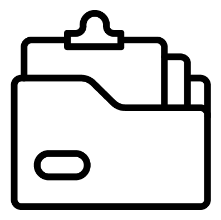 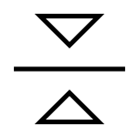 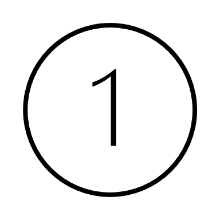 Выстройте программные пробелы и порядок приоритетов для запроса на финансирование
Заполните формы запроса на финансирование и приложения
Итеративно
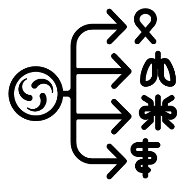 Проанализируйте пробелы и обсудите схему распределения ресурсов программ с учетом ориентировочной суммой для ЖУССЗ
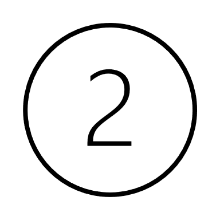 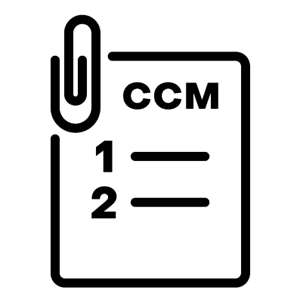 Задокументируйте фактические данные для обеспечения соответствия квалификационному требованию 1 и квалификационному требованию 2
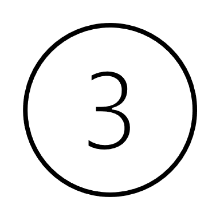 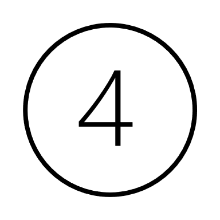 4
[Speaker Notes: Lindsay]
Критически важные компоненты программ : Примеры
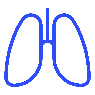 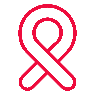 ВИЧ
Туберкулез
Систематический скрининг на туберкулез для лиц, подверженных наибольшему риску (ключевые и уязвимые группы населения), в том числе с использованием рентгенографии грудной клетки с применением или без применения системы компьютерного поиска. 
Все люди, живущие с ВИЧ и активной формой туберкулеза, начинают получать АРВ-терапию как можно раньше в соответствии с рекомендациями.
Многолетний план по обеспечению всеобщего использования экспресс-молекулярных анализов в качестве первоначального теста для диагностики туберкулеза у всех людей с подозрением на туберкулез, реализация которого осуществляется по плану.
Доконтактная профилактика (ДКП) доступна всем людям с повышенным риском заражения ВИЧ, а постконтактная профилактика (ПКП) доступна для тех, кто отвечает критериям. 
Быстрое начало АРТ происходит после постановки подтвержденного диагноза ВИЧ для всех людей, независимо от возраста, пола или гендерной ориентации. 
Ответные меры для ключевых и уязвимых групп населения включают мероприятия, направленные на снижение барьеров, связанных с правами человека и гендерными факторами.
Полный перечень Критически важных компонентов программ в отношении каждого заболевания см. в опубликованных информационных бюллетенях по ВИЧ / туберкулезу.
5
Критически важные компоненты программ включеныв качестве одного из многих средств для определения приоритетов стран
В Критически важных компонентах программ описаны программные элементы («ЧТО»), которые, как ожидается, будут представлены в рамках национальных программ, поддерживаемых Глобальным фондом (независимо от того, кто финансирует этот элемент). Основные положения программ:
настоятельно рекомендованы техническими партнерами (ВОЗ/ЮНЭЙДС) и дополнительно описаны в их технических руководствах;
ориентированы на важнейшие мероприятия, необходимые для достижения показателей долгосрочных результатов и воздействия, изложенных в Глобальной стратегии ЮНЭЙДС по СПИДу на 2021-2026 гг.; Глобальных стратегиях ВОЗ для сектора здравоохранения на 2022-2030 гг. по ВИЧ, вирусным гепатитам и инфекциям, передаваемым половым путем; Глобальном плане по ликвидации туберкулеза на 2023-2030 гг. и Стратегии Глобального фонда на 2023-2028 гг.; 
имеют решающее значение для обеспечения справедливого доступа к высокоэффективным мероприятиям для людей, которые в них больше всего нуждаются.
Особое внимание правам человека, гендерным аспектам и ответным мерам на уровне сообществ включено в основные положения программ по конкретным заболеваниям.
Цель: 
Обеспечить платформу для дискуссий, направленных на повышение качества страновых программ в целом.
Не предназначены для использования в качестве показателя эффективности (и не включены в механизм финансирования по результатам).
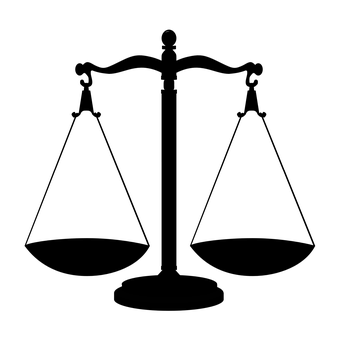 Повышенное внимание к вопросам справедливости
Стратегия Глобального фонда на 2023-2028 гг. включает уделение особого внимания вопросам справедливости.

Требования, содержащиеся в форме запроса: в рамках требования о повышении эффективности использования денежных средств кандидаты должны показать, как программа, поддерживаемая Глобальным фондом, обеспечит максимальную справедливость в области здравоохранения. 
Где наблюдается наибольшая несправедливость в отношении доступа к услугам и результатов в области охраны здоровья (такие аспекты справедливости, как место жительства, этническая принадлежность, род занятий, гендерная принадлежность, пол, религия, образование, социально-экономический статус и социальный капитал)? 
Каковы основные причины справедливости и как программа будет их устранять?  

Новые ключевые показатели эффективности: странам необходимо будет определить приоритетные области в рамках своего гранта (на основе указанного выше анализа вопросов справедливости), в которых они планируют уменьшить уровень несправедливости в отношении определенных маргинализированных групп населения.
7
Из письма ГФ о выделении средствЦели выделения средств
Выделение средств на компонент по ТБ скорректировано таким образом, чтобы обеспечить продолжение основной программной деятельности, поддержанной ГФ в период финансирования с 2020 по 2022 год
Выделение средств по компоненту ВИЧ скорректировано таким образом, чтобы лучше учитывать бремя и потребности ключевых и уязвимых групп населения…особенно это касается ЛУИН.
ГФ поощряет ускоренный переход на менее продолжительные режимы лечения ЛУ ТБ (в том числе на режим BPaL(M)).
ГФ рассчитывает, что КР продолжит работать над устранением существенного разрыва, существующего в лабораторных и лечебных возможностях у разных регионов страны.
8
Из письма ГФ о выделении средствУсловия получения доступа к финансированию
Соблюдение требований 1 и 2 оценивается на этапе подачи заявки на финансирование, требованиям с 3 по 6 – как при подаче заявки, так и ежегодно.
Чтобы получить доступ к полному финансированию на 2023-2025 годы, страны должны выполнить требования ГФ к софинансированию (увеличение гос.финансирования на не менее 15% суммы гранта).
Особенно важно уделять внимание затратам на человеческие ресурсы и накладным расходам, сводя такие затраты к минимуму и приводя их в соответствие с ценой за единицу, применяемой в национальных системах
9
Из письма ГФ о выделении средствВажные инвестиции
Инвестиции в ЖУСЗ должны обеспечивать комплексное оказание услуг по всем трем заболеваниям и не только по ним.
…Чтобы услуги могли отвечать конкретным запросам наиболее затрагиваемых групп, сообществам следует оказывать поддержку, чтобы они могли играть ведущую роль в разработке, реализации, мониторинге и оказании экспертной технической помощи программам по борьбе с заболеваниями
Предполагается, что страны с ускорением приложат усилия по продвижению гендерного равенства и внедрению подходов, меняющих гендерные отношения, в соответствии со Стратегией ГФ
Доказательные решения, касающиеся инвестирования, имеют принципиальное значение, когда нужно оптимальным образом выделять внутренние и грантовые средства на программы по заболеваниям, программные и системные меры вмешательства
10
Портфолио-анализ (ТБ)TRP ГФ будет оценивать опираясь на него
Восстановить достижения противотуберкулезных служб, пострадавших от сбоев в связи с COVID-19 
Ускорить переход на более короткие схемы лечения ЛУ-ТБ, включая BPaL(M)
Проанализируйте и сократите время начала лечения МЛУ-ТБ 
Поддерживать дальнейшее внедрение экспресс-молекулярного тестирования. 
Медленное внедрение быстрых методов диагностики ТБ, рекомендованных ВОЗ (Xpert MTB/RIF (including Ultra), lateral flow urine lipoarabinomannan assay (LF-LAM)
Продолжить работу по устранению региональных различий в потенциале лабораторий по ТБ, уделяя особое внимание повышению эффективности уже существующих лабораторий и улучшению системы транспортировки мокроты.
11
Портфолио-анализ (ТБ)TRP ГФ будет оценивать опираясь на него
Продолжать обучение персонала, повышающее качество образцов биологического материала, и уделить внимание в первую очередь технике сбора мокроты.
Продвигать амбулаторное лечение ТБ вместо госпитализации, при этом около 80% пациентов по-прежнему госпитализируются, по крайней мере, на интенсивную фазу лечения, а зачастую и на более длительный срок.
Плохая профилактика и контроль инфекций (ПКИ) во многих медицинских учреждениях, что напрямую способствует распространению МЛУ-ТБ.
По-прежнему неоптимальные показатели успешности лечения при РР/МЛУ, ШЛУ ТБ и ТБ/ВИЧ.
Проанализировать имеющиеся данные по ведению НЯ и провести дополнительные тренинги для повышения квалификации специалистов, особенно специалистов амбулаторного лечения
12
Портфолио-анализ (ТБ)
Низкий охват профилактическим лечением детей и ЛЖВ.
Слабое взаимодействие отдела фармакологического надзора управления регистрацией ЛС и национальной противотуберкулезной программы 
Проведение инвентаризационного исследования для анализа и оценки доли занижения сведений и обоснованности классификации рецидивов.
 Улучшить своевременность отчетности по ТБ, так как КР является единственной страной в регионе ВЕЦА, представляющей данные по ТБ с 3-месячной задержкой.
Мониторинг лечения выполняется не в полном объеме, что связано с низким качеством образцов мокроты, проблемами в транспортировке биологического материала 
Не функционируют – в процессе разработки и тестирования – некоторые модули в информационной системе “ТБ МИС” 
Продолжить работу во всех направлениях по снижению стигмы и улучшению коммуникации в здравоохранении
13
Портфолио-анализ (ТБ)
барьеры, связанные с правами человека, сохраняются, масштаб и темпы правозащитной деятельности, устраняющей барьеры для услуг в области ТБ, отстают от программ, связанных с ВИЧ, и остаются далеко не всеобъемлющими
Расширение значимого вовлечения гражданского общества и затронутых сообществ в противодействие ТБ
Сохраняющаяся сильная зависимость от внешнего финансирования критически важных элементов борьбы с ТБ, например, основной части препаратов второго ряда, большинства лабораторных тестов и даже основных медицинских расходных материалов
14
Портфолио-анализ (ВИЧ)
Необходимо сконцентрироваться на достижении 95-95-95, особенно первого (тестирование сфокусированное на правильных КГН) и второго.
Провести в течение первого года реализации гранта методологически обоснованную оценку размера КГН
Пересмотреть пакеты услуг для КГН с целью повышения эффективности и расширения охвата путем проведения адресных мероприятий, отдавая приоритет КГН с наиболее высоким эпидемиологическим бременем, особенно ЛУИН
Охват ОЗТ низок, а уровень удержания неоптимален
Сосредоточить деятельность, связанную с правами человека при ВИЧ и ТБ, на достижении четких результатов в соответствии с национальным планом действий по комплексному реагированию 
Рекомендовано усиление роли НПО и сообществ по обеспечению ухода, регистрации пациентов на АРТ и продвижению приверженности пациентов
Рекомендовано в рамках нового гранта запланировать мероприятия с особым акцентом на развитие потенциала первичной медико-санитарной помощи
15
Риски, связанные с дискуссиями
Не выполнение требований 1-2 к СКК приведет к отклонению заявки без рассмотрения.
Подготовка заявки с использованием данных, не имеющих доказательств либо не соответствующих рекомендациям портфолио-анализа, приведет к:
отклонению заявки и страна сможет подать заявку только в 3-е окно (октябрь 2023) и в этом случае (с учетом рассмотрения, переговоров по гранту и т.д.) грант начнется только в 2025 году (на 2024 год вероятно будут предоставлены лекарства, тесты и самое критически важное, но многие активности будут сокращены).
значительному количеству комментариев от TRP (если содержание заявки не критично отклоняется от рекомендаций) и необходимости привести в соответствие с рекомендациями.
Неодобрение заявки на Комитете может привести к подаче во 2-е окно (май) и задержке начала нового гранта на 6 месяцев (с вышеуказанными последствиями).
16
По поступившим комментариям
USAUD (компонент ВИЧ) направил ряд комментариев, которые будут учтены и включены в заявку. Но отдельные рекомендации нуждаются в обсуждении и синхронизации действий. Необходимо получить информацию об активностях PEPFAR на последующие периоды.
ВОЗ направил свои запросы для включения в заявку. Их целесообразность и необходимость должна быть обсуждена на Комитете.
На заседании сектора по заявкам поступил ряд рекомендаций (доплаты лицам с ТБ, мед.специалистам) они были учтены в бюджете заявки.
По вопросам численности СР, ЛУИН и МСМ вносятся изменения в текст заявки и будут предусмотрены некоторые средства для их реализации совместно с CDC (но не в том объеме о которых шли обсуждения).
Средства на кризисный центр для женщин на юге найдены из других источников.
Заработные платы в НПО (где просмотрели) унифицированы.
17
Дальнейшие шаги (дедлайн 17-го марта пятница)
Пересмотреть описательную часть заявки, бюджет и индикаторы с учетом поступающих комментариев.
Направить документы на перевод.
Получить от МФ КР обязательства по софинансированию.
Провести финальную встречу с сообществами для фиксирования 20-ти приоритетов сообществ.
Заполнить формы странового диалога, документы по СКК.
Заполнить программные пробелы, финансовые пробелы на основании полученных данных.
Сверить финальный бюджет.
Подготовить пакет приложений, сопроводительных документов, перечень сокращений и аббревиатуры.
18
Содержание заявки
Модуль 1. Планирование и управление сектором здравоохранения
Пересмотр НПА в связи с ВИЧ и ТБ, ПГГ, ПЖВЛС, закупки ЛС через международные платформы, институализации программ снижения вреда и др.
Обновление планов перехода на гос.финансирование программ ВИЧ, ТБ.
Регистрация ЛС
Расширение ГСЗ
Дорожная карта по оптимизации службы и переходу на амбулаторное лечение ТБ.
Пересмотр клинических протоколов по ВИЧ, ТБ, ПТАО.
НПА в сфере ВГ в связи с ВИЧ и ТБ
Совершенствование эл.слежения за ВИЧ и ТБ
Проведение среднесрочных оценок Программ КМ в сфере ВИЧ и ТБ
Модуль 2. 	Укрепление систем сообществ
Поддержка электронных систем документирования нарушения прав REAct, OneImpact, pereboi.kg 
Обучение для повышения потенциала по сбору данных, анализу и использованию результатов мониторинга
Проведение повторного БПИ и оценки численности среди ЛУН
Пересмотр механизмов эпиднадзора за случаями ТБ и повышению достоверности собираемых данных.
Проведение исследований по оценке стигмы и дискриминации в отношении ВИЧ и ТБ.
Проведение регулярного анализа законодательства и барьеров в НПА.
Опросы среди затронутых групп по качеству, доступности услуг в связи с ВИЧ и ТБ.
Исследования по определению потребностей и барьеров с учетом гендерных факторов, влияния насилия и предпринимаемых мер для их снижения
Исследования по оценке риска заражения ВИЧ и ТБ среди мигрантов.
Мобилизация сообществ мигрантов 
Оказание технической помощи НПО в организационном развитии для адаптации к новым НПА
Адвокационные компании, встречи высокого уровня, межсекторальные платформы
Модуль 3. 	Управление программой
НПО, действующие в области ТБ и ВИЧ  законтрактованы напрямую с ОР на основе программы малых грантов. Внешний аудит оценки эффективности проекта и финансового управления являются неотъемлемой частью предлагаемых механизмов управления
Модуль 4, 6. Пакет профилактических мер для МСМ, ТГ
Расширение он-лайн услуг и тестирование с использованием тестоматов
Предоставление презервативов, любрикантов
Поддержка 3-х НПО, оказывающих услуги для МСМ
Поддержка 1-го НПО, предоставляющих услуги для ТГ
Поддержка шелтера
Услуги в связи с ИППП, психологическое консультирование
Обучение по безопасным практикам поведения
Модуль 5. Пакет профилактических мер для секс-работников, их клиентов и других сексуальных партнеров
Поддержка работы НПО в г. Бишкек, г. Ош, г. Джалал Абад, Чуйская область, в составе мультидисциплинарных НПО Иссык-Кульской и Таласской областях.
Расширение онлайн услуг. 
Обеспечение доступа к тестированию через тестоматы или предоставление самотестов через аптеки, курьерские службы, предоставление презервативов через вендинговые аппараты.
Предоставление презервативов и лубрикантов через кондоматы.
Пересмотр информационных материалов с упором на молодых СР (18-24).
Диагностика и лечение ИППП, тестирование на беременность, скрининг на рак шейки матки.
Правовая поддержка для обеспечения доступа к социальным и медицинским услугам.
Регулярный сбор потребностей и проведение опросов с целью коррекции программы.
Модуль 7. Пакет профилактики для ЛУН (инъекционные и неинъекционные) и их половых партнеров
Расширение онлайн услуг, использование социальных сетей, онлайн-коммуникаций.
Тестирование на ВГС; скрининг тестирование и лечение ИППП.
Тестирование через тестоматы, предоставление самотестов через аптеки, курьерские службы. 
Выдача ИМН, экспресс-тестов через вендинговые аппараты.
Поддержка 3 самостоятельных НПО и 3 комплексных НПО.
Услуги ПТАО на базе областных ЦН и ПМСП.
Выдача бупренорфина/налоксона и бупренорфина пролонгированного действия (100 ЛУИН).
Дроп-ин центр для ЛУИН/БЗ
Модуль 8. Пакет профилактических мер для лиц, находящихся в тюрьмах и других закрытых учреждениях
Программы СВ в 9 пенитенциарных уч-ях (8 ПОШ и 9 ПТАО).
Тестирование на вирусные гепатиты.
Диагностика и лечение ИППП, лечение гепатита С, обеспечение вакцинацией гепатита В.
Внедрение экспресс-тестирования на ВИЧ в СИЗО и через 6 месяцев в исправительном учреждении.
Предоставление налоксона и обучение по предотвращению передозировок.
Сопровождение заключенных, находящихся в ПТАО, на АРТ, лечении ТБ или гепатитов после освобождения.
Тренинги для персонала ИУ по вопросам стигмы и дискриминации, обеспечении прав ЛЖВ, особенностям работы с суб группами.
Модуль 9. Дифференцированное тестирование на ВИЧ
Программы тестирования на базе НПО с использованием экспресс-тестов по слюне и капле крови.
Внедрение онлайн консультирования и получения тестов через тестоматы.
Интеграция экспресс-тестирования по капиллярной крови на ВИЧ на уровне ПСМП.
Пересмотр действующих стратегий по тестированию.
Внедрение «оплаты за результат» для специалистов вовлеченных в предоставление услуг тестирования ВИЧ. 
Популяризация услуг тестирования и самотестирования.
Внедрение механизма сопровождения лиц, с положительным результатом ВИЧ в программы лечения.
Внешняя оценка качества лабораторных исследований и аккредитация лабораторий на областном уровне.
Расширение совместного использования платформ G-Xpert для программ ВИЧ, ТБ, COVID-19 и вирусных гепатитов.
Модуль 10. Лечение, уход и поддержка
Увеличение срока выдачи АРВ-препаратов в более широком  диапазоне учреждений.
2 мультидисциплинарные команды на севере и юге страны (индексное тестирование, выдача АРВ на базе МДК, ДКП, уход за тяжелыми пациентами).
Закупка ЛП и ИМН для мониторинга эффективности лечения ВИЧ .
Мониторинг и ответные меры на отдаленные побочные эффекты АРВ-препаратов (TDF).
Транспортировка анализов из отдаленных регионов. 
Мониторинг индикаторов раннего предупреждения лекарственной устойчивости к ВИЧ в программах лечения.
Услуги по СРЗ для женщин/девочек ВИЧ (предоставление контрацептивов; профилактика, диагностика и лечение ИППП; рака шейки матки; услуги гинеколога и доступ к вакцинации против ВПЧ(с 11 до 45 лет)).
Мотивационные выплаты медицинским работникам и сотрудникам НПО «за результат».
Образовательные курсы для детей с ВИЧ.
Пересмотр СОП и инструкций по по распределению, хранению и управлению запасами ЛС и ИМН.
Поддержка специалистов по планированию и прогнозированию закупок.
Разработка системы транспортировки и хранения ЛС и ИМН, закупка 2-х авто для транспортировки ЛС и ИМН в регионы.
Модуль 11. ТБ/ВИЧ
Выявление ТБ среди ЛЖВ, увеличение охвата профилактическим лечением латентной туберкулезной инфекции.
Внедрение экспресс-тестирования на ВИЧ параллельно с ТБ на ПМСП. 
Закупка экспресс-тестов для определения Ag микобактерий.
Закупка ЛП, позволяющих сократить курс лечения для ЛЖВ с латентным ТБ.
Обучение стандартам оказания услуг лечения, ухода и поддержки для людей с коинфекцией ВИЧ и ТБ.
Интеграция систем электронного слежения ВИЧ и ТБ в систему электронного здравоохранения.
Усиление взаимодействия служб ВИЧ и ТБ.
Модуль 12. Снижение барьеров на пути к ВИЧ/ТБ, связанных с правами человека
Устранение стигмы и дискриминации на всех уровнях
Создание межсекторальной рабочей группы по мониторингу исполнения межсекторального плана КР по преодолению правовых барьеров. 
2 национальных исследования Индекса стигмы среди ЛЖВ и ключевых групп населения, а также среди людей, живущих с ТБ, в 2025 году. Экспресс-оценка нарушений прав на уровне учреждений, предоставляющих услуги в связи с ВИЧ и ТБ.
Вовлечение института омбудсмена и включение правовых барьеров в ежегодные и специальные отчеты Парламенту и Правительству КР.
Адвокация национальных кампаний по ВИЧ и ТБ, с компонентами профилактики стигмы и дискриминации, гендерного насилия.
Вовлечение представителей местных администраций, религиозных лидеров и журналистов в мероприятия по снижению стигмы и дискриминации в контекстве ВИЧ и ТБ.
Совершенствование законов, правил и политики в отношении ВИЧ, ТБ и ВИЧ/ТБ
Мониторинг и участие в разработке и утверждении НПА и законов в связи с ВИЧ и ТБ в рамках инвентаризации законодательства.
Инициация принятия НПА по обеспечению прав/декриминализации ключевых групп.
Модуль 12. Снижение барьеров на пути к ВИЧ/ТБ, связанных с правами человека
Правовая грамотность ("Знай свои права")
Обучение представителей НПО и государственных учреждений по недискриминационным подходам и правам человека.
Участие ГО в процессах принятия решений на страновом и региональном уровнях.
 Форумы людей, живущих с ВИЧ и с ТБ, ключевых групп и национальные форумы НПО.
Обеспечение недискриминации при оказании медицинской помощи
Анализ обучающих программ медицинских вузов и последипломного обучения на предмет содержания этики и консультирования в отношении прав пациентов с ВИЧ и ТБ. 
Экспресс-оценка уровня знаний и отношения к клиентам медицинских специалистов с акцентом на специалистов первичного уровня здравоохранения. 
Встречи мед.работников и сообществ для обсуждения механизмов снижения стигмы и дискриминации при оказании помощи в связи с ВИЧ и ТБ. 
Обучение мед. специалистов по вопросам медицинской этики, прав человека, преодоления стигмы и дискриминации при оказании медицинских услуг по ВИЧ и ТБ.
Модуль 12. Снижение барьеров на пути к ВИЧ/ТБ, связанных с правами человека
Расширение доступа к правосудию
Документирование всех случаев нарушения прав, проявлений стигмы и дискриминации с использованием электронных платформ REAct, pereboi.kg, OneImpact и др.
Предоставление параюридической помощи на базе НПО.
Вовлечение ГГЮП в оказание юридических услуг для ЛЖВ, ТБ, представителям КГН и сообществ.
Разработка проекта НПА/межведомственного документа по решению проблем с документированием.
Официальная сертификация/обучение параюристов, обучение работе в социальных сетях.
Оказание содействия клиентам программ по ВИЧ и ТБ со стороны 2-х сетей, включая мобилизацию, формирование благоприятной правовой среды, разработку унифицированных подходов и координацию общих для НПО мероприятий.
Модуль 12. Снижение барьеров на пути к ВИЧ/ТБ, связанных с правами человека
Обеспечение благоприятной правовой среды и правоприменительной практики
Обучающие тренинги для личного состава ОВД, СИН МЮ, МЗ.
Разработка руководства и проведение обучения специалистов и психологов органов пробации, по особым потребностям ключевых групп населения, ЛЖВ и больных ТБ. 
Обучение сотрудников тюрем, адвокатов и юристов ГГЮП по правовым вопросам ВИЧ и ТБ.
Разработка краткосрочных курсов обучения для специалистов среднего и младшего состава правоохранительных органов по вопросам ВИЧ и ТБ.
Ежегодные рабочие встречи в трех регионах страны с органами внутренних дел; обучающие семинары для специалистов наркоконтроля.
Модуль 12. Снижение барьеров на пути к ВИЧ/ТБ, связанных с правами человека
Снижение связанной с ВИЧ гендерной дискриминации, вредных гендерных норм и насилия в отношении женщин и девочек во всем их многообразии
Подготовка альтернативных отчетов по реализации обязательств страны по правам человека в рамках договорных органов (CEDAW). Включение рекомендаций международных комитетов в государственные планы и стратегии. Мониторинг их исполнения.
Проведение оценки уровня гендерного насилия и гендерного неравенства по отношению к представителям людей живущих с ВИЧ и с ТБ, а также КГН, и влияния гендерного неравенства на доступ к программам профилактики и лечения ВИЧ и ТБ.
Обеспечение гендерной экспертизы НПА связаных с ВИЧ и ТБ, а также программ для ЛУН.
Включение группы по правам человеку и гендеру в структуру Комитета КСОЗ по ВИЧ и ТБ.
Поддержка 1 кризисного центра для женщин из числа ЛЖВ и КГН, оказавшихся в трудной жизненной ситуации.
Поддержана работа 2 сетей для разработки унифицированных подходов для НПО, координации общих для НПО мероприятий.
Модуль 13. Лекарственно-устойчивый (ЛУ)-ТБ: Диагностика, лечение и уход
Привлечение 3 НПО (Ош, Иссык Куль, Чуйская область (восток)) для проведения активного выявления ТБ.
Проведение обучения скринингу для НПО/кейс-менеджерам, а также ВИЧ сервисных организаций, вовлеченных в предоставление услуг по ТБ.
 Проведение каскадных тренингов для специалистов лабораторной службы ПМСП, включая СИН по сбору патологического материала.
Обеспечение ПЛТ лиц из очагов контакта по туберкулезу.
Проведение исследования KAP для выявления основных поведенческих барьеров, препятствующих расширению применения ПЛТ.
Обновление диагностического оборудования для проведения быстрой молекулярной диагностики. Децентрализация ТЛЧ.
Обучение сотрудников лабораторий новым методам диагностики (Xpert XDR).
Модуль 13. Лекарственно-устойчивый (ЛУ)-ТБ: Диагностика, лечение и уход
Лечение, уход и поддержка
Увеличение охвата краткосрочными курсами лечения до 60%.
Увеличение расходов государства на приобретение препаратов до 26%. Осуществление закупок через международные платформы.
Обеспечение пациентов с МЛУ-ТБ пиридоксином (Вит В6).
Мероприятия по социальной поддержке пациентов и повышению приверженности лечению
Социальная поддержка пациентов в виде ежемесячных выплат.
Видеосопровождение лечения. 
Привлечение НПО в 3 регионах для социального сопровождения людей с МЛУ-ТБ. Остальные регионы покрываются за счет внедрения ГСЗ.
Центры временного пребывания в г. Бишкек и г. Ош.
Социальное сопровождение лиц, освободившихся из мест заключения в гражданский сектор с ТБ и активное выявление среди осужденных, находящихся в колониях-поселениях включая службу пробации.
Модуль 13. Лекарственно-устойчивый (ЛУ)-ТБ: Диагностика, лечение и уход
Обучение и мотивация персонала, занятого в лечении и уходе при МЛУ-ТБ 
Проведение тренингов для мед. персонала, занимающегося лечением, в том числе по правовым и гендерным аспектам оказания противотуберкулезной помощи населению в КР, а также вопросам стигмы и диксриминации.
Обучение клиницистов на международных тренингах.
Сопутствующие мероприятия, направленные на улучшение показателей каскада лечения
Обновление КР/КП по ТБ, включая КР/КП на уровне ПСМП. Обучение медицинских работников ПМСП и ПТО.
Обеспечение транспортировки патологического материала в случае перебоев.
Осуществление стимулирующих/мотивирующих выплат медработникам, отвечающим за целевые индикаторы.
Разработка механизма стимулирующих/мотивирующие выплат за каждый выявленный случай ТБ для ПМСП, за каждого выявленного ЛУ ТБ. 
Ежегодный обзор национальной программы Туберкулез 6 с публикацией результатов 
Оснащение ПМСП и ПТО для ТБ МИС. 
Поддержка миссий ВОЗ, оказание тех. поддержки.
Обеспечение внешней оценки качества в двух референс-лабораториях.
Расширение применения метода геномного секвенирования.
6.	Источники финансирования
Существенных изменений в национальном или международном финансировании для осуществления программных мероприятий в области ВИЧ/ТБ не имеется.
 Государственные расходы на здравоохранение растут с 2000 года и составили 4,3% от ВВП наряду со значительным уровнем расходов частных лиц до 39,9% от общих расходов на здравоохранение в 2012 году. Расходы на здравоохранение в 2012 году в общем государственном бюджете составила 12,2%. Эти показатели свидетельствуют о том, что по сравнению с другими странами Центральной Азии, существует обязательство Правительства распространять справедливую долю государственного бюджета на систему здравоохранения. 
Важно отметить, однако, что официальный ВВП на душу населения очень низок в стране, что делает государственные расходы на здравоохранение на душу населения очень низкими.
Правительство стремится к борьбе с эпидемией ТБ и ВИЧ и выделило за последние годы все большее количество финансовых, людских и инфраструктурных ресурсов, в частности, для покрытия значительных расходов персонала, медицинских услуг. Предприняло серьезные шаги в финансировании основных услуг, таких как ТБ препараты первого ряда, ВИЧ-диагностики, диагностики оппортунистических инфекций и диагностики ИППП и т.д. 
Правительство Кыргызстана стремится к дальнейшему повышению уровня внутреннего финансирования в целях устранения пробелов и стремится взять на себя финансирование приоритетных мероприятий, включенных в Национальный план по ТБ и ВИЧ. Начиная с 2016 года, правительство выделило дополнительный бюджет для тестирования ВИЧ в УГ. В период проекта, правительство планирует постепенный переход от внешнего к внутреннему финансированию для профилактики вертикальной передачи ВИЧ.
За последние годы правительство увеличило финансовые ассигнования на ТБ и борьбы с ВИЧ, в то время как вклад внешних партнеров начал снижаться. Тем не менее, на данный момент, ГФ является основным внешним источником поддержки программ по ТБ и ВИЧ. На сегодняшний день требования партнерского финансирования были выполнены: доля взноса правительства выше, чем минимальный порог, установленный для стран с низким и средним уровнем дохода (более 60%) и наблюдается небольшое увеличение взноса правительства и национальные программы борьбы с заболеваниями. Кроме того, есть небольшое увеличение взноса правительства в целом в сектор здравоохранения.
Средства ГФ для продолжения программы меньше примерно на 20% в год (с 9,9 в текущих грант до 7,8 млн долларов США для следующего цикла). СКК осознает, что ресурсы, необходимые для завершения двух эпидемий больше, чем в настоящее время. 
На основе модели «Оптима», если не продолжить существующие усилия начатые в 2014 году, распространенность ВИЧ-инфекции увеличится с 0,17% до 0,46%, в то время как число новых случаев ВИЧ возрастет до 20700, а количество смертей достигнет 5,600 к 2020 году. Оценка инвестиций предполагает необходимость изменения структуры расходов в рамках национальных программ по ТБ и ВИЧ за счет снижения затрат на управление, поддержание по крайней мере, тех же затрат на профилактику и увеличение объема инвестиций в лечение (особенно АРТ). Предварительные расчеты по плану перехода выявил дефицит около 3,8 млн долларов США. В результате, Правительством КР взято предварительное обязательство включить дополнительные 100 миллионов сомов (эквивалент 1,4 млн долларов) в год на закупку медикаментов и лабораторных материалов. Кроме того, было заявлено о пилотных социальных проектах через НПО.- ?????????
Для обеспечения устойчивости программ на переходный период и политики софинансирования ГФ, Кыргызстан инициировал план по переходу на государственное финансирование программ ВИЧ и ТБ. По этой причине, было определено несколько стратегий: реструктуризация больничного сектора (особенно в отношении борьбы с ТБ) и переход к амбулаторной ориентированной на человека модели ухода; сократить дублирование услуг и дублирования в отношении ВИЧ на районном уровне на основе междисциплинарного подхода; увеличить охват ФОМСа и включить в себя услуги, связанные с диагностикой и лечением ТБ и ВИЧ; уделять приоритетное внимание финансированию МЗ в рамках программ общественного здравоохранения с упором на ТБ и ВИЧ; заключение контрактов с НПО через госсоцзаказ и т.д. 
Инвестиционная структура согласована с инвестиционным руководством ГФ для ВЕЦА и планом для четко определенных, ограниченных по срокам передачи ключевых мероприятий от внешнего к внутреннему финансированию с учетом постепенного перехода из следующих способов:
• Профилактика среди КГН (ЛУИН, РС, МСМ, заключенные)
• ППМР
• Профилактические программы для населения в целом
• Тестирование на ВИЧ и скрининг ТБ
• Качественная  диагностика ВИЧ и ТБ
• ТБ и АРВ-лечение 
• Оказание помощи и поддержки людям с заболеваниями
• Мониторинг и оценка и интеграция ТБ и ВИЧ в информационную систему здравоохранения
• Деятельность по наращиванию потенциала и подготовка кадров
• Планирование и администрирование программы
Текущий грант ВИЧ/ТБ и ее продолжение будет способствовать заполнению пробелов и окажет помощь национальным программам по ТБ и ВИЧ при переходе на государственное финансирование важнейших мероприятий, таких как:
• Обеспечение выявления случаев заболевания и всеобщий охват диагностики и лечения ЛУ-ТБ
• Расширение масштабов обмена игл и шприцев и программы ОЗТ
• Программы для работников секс-бизнеса
• Программы для МСМ
• Профилактические программы для заключенных
• Тестирование на ВИЧ и вирусные гепатиты и консультирование КГН
• Обеспечить всеобщий  охват АРТ и мониторинг лечения
• Обеспечить профилактику вертикальной передачи ВИЧ-инфекции
• Предоставление консультирования и психосоциальной поддержки для ЛЖВ
• Создание благоприятных условий для целевых базовых мероприятий
• Поддерживать регулярную отчетность, включая эпиднадзор второго поколения
• Укрепление и вовлечение общин в ответ на болезни
• Улучшение координации и управление национальной программой.